Business Central Introduction   Selling and Purchasing
Ing.J.Skorkovský,CSc.
Department of Business Management
Faculty of Business and Administration
Masaryk University Brno
Czech Republic
The basics of double entry accounting presented 
on Sales Order posting. 

This was more and less  shown in principles
 in the previuos BC presentation
Double-entry booking (Selling process –> Sales Order->Sales Invoice)
Revenue
Account (6110)
VAT (25%)
Account (5610)
Customer
Account (2310)
Customer
Parameters
Debit
Credit
Debit
Debit
Credit
Credit
100
125
125
25
Invoice (1st)
Sales Order Header
Bank (2920)
Payment (2nd)
Debit
Credit
125
Sales Order Line
125 ->100+25
Balance on Customer card =
Parameters
Item card
0 ->125-125
Balance on Customer card =
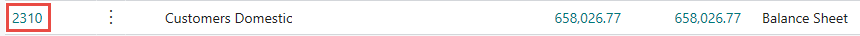 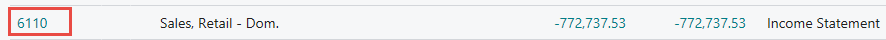 Note: the amounts in total entries do not match the amounts in the animated 
example. It is only an explanation that the relevant entries (transactions) 
are created gradually during the business example
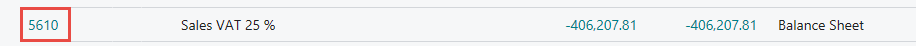 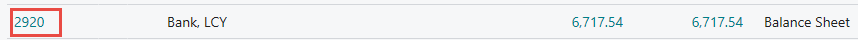 Sales Order
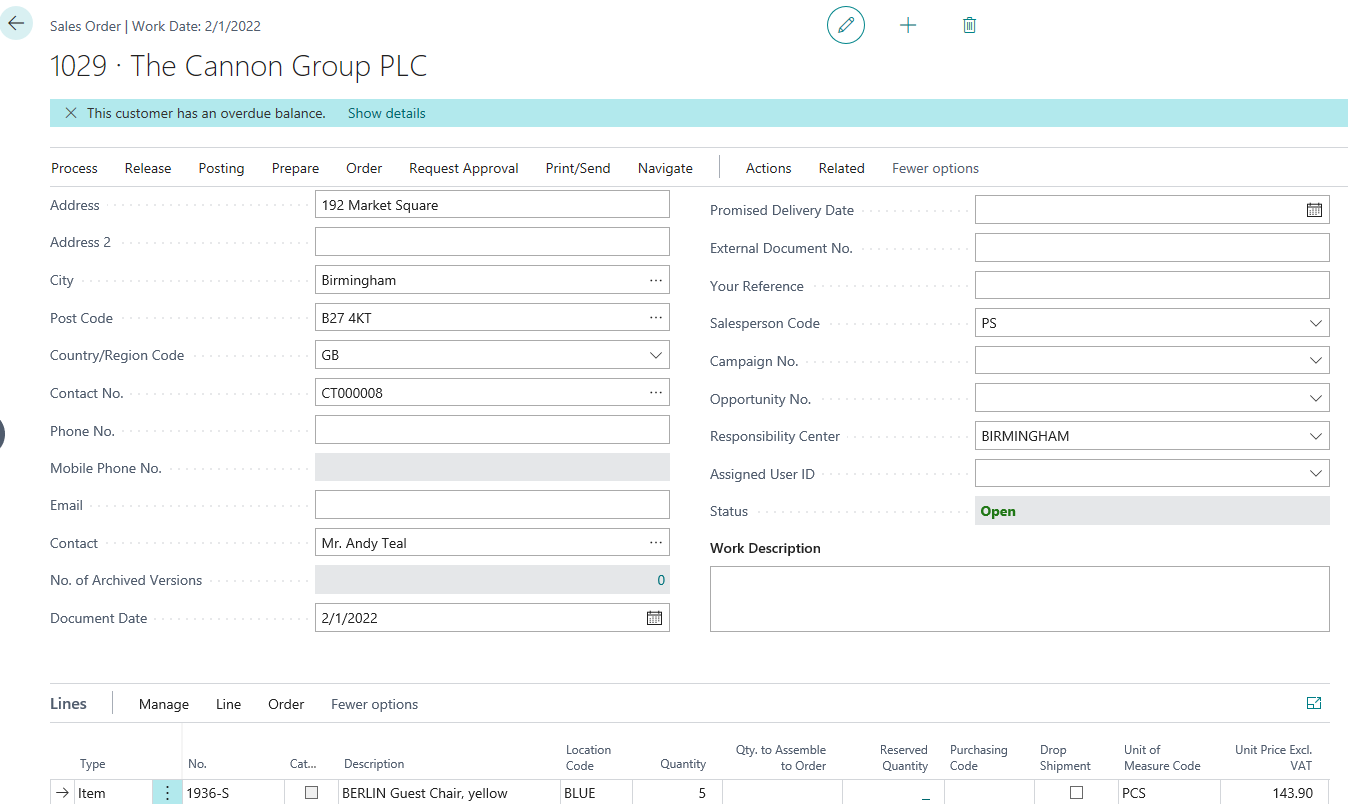 Sales Invoice (F9)
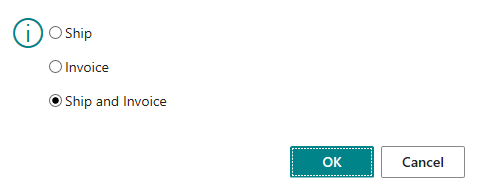 Three possible options
Either use the F9 key or find the Post icon. It is easier and therefore faster to use keyboard shortcuts.
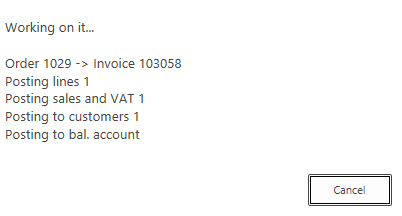 BC creates all 
     entries
Post Icon
G/L Entries
Item Ledeger Entries 
Customer Ledger Entries
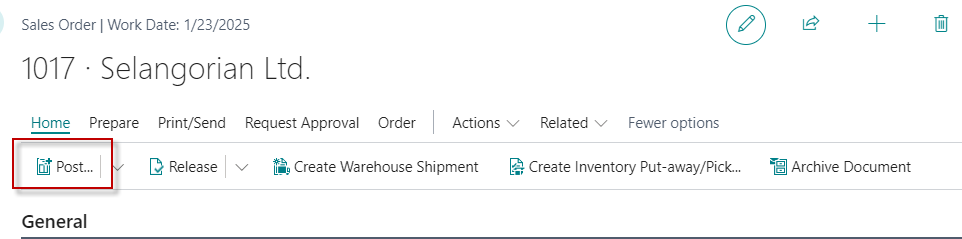 Posted Sales Invoice (after posting by F9 hot key)
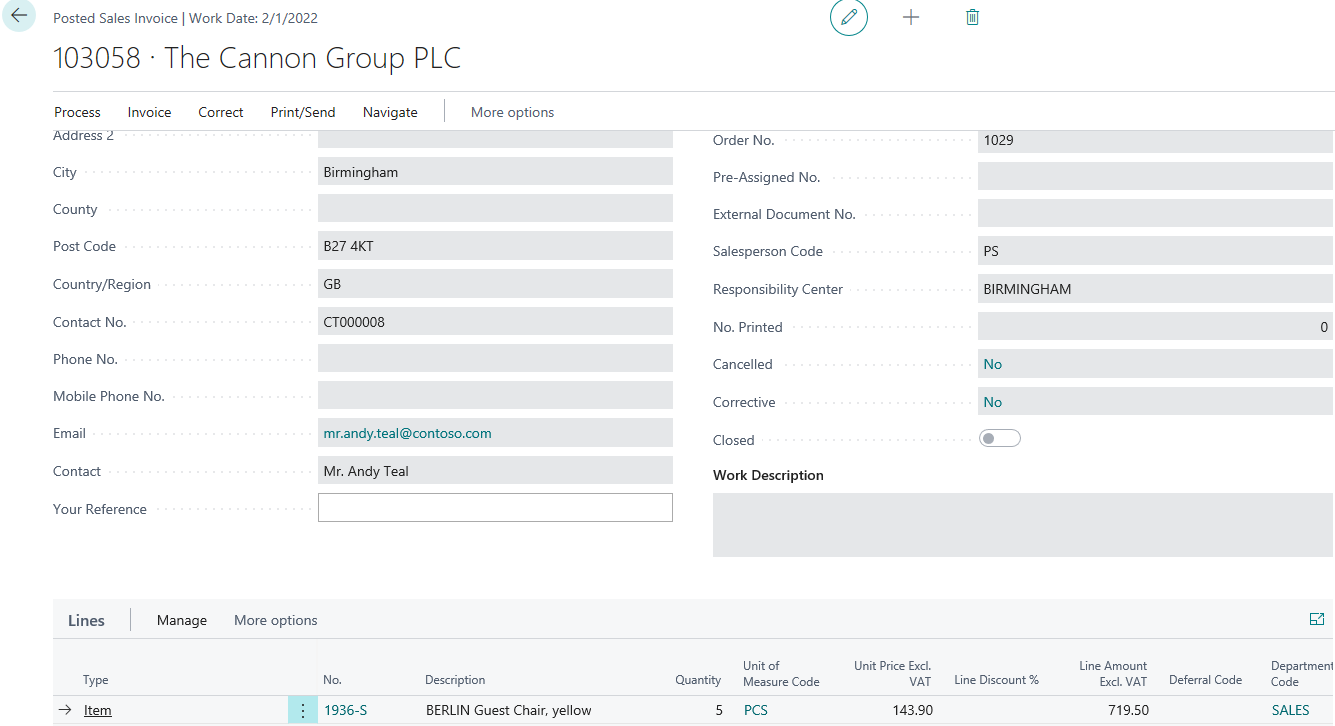 General Ledger (impacts) –  One way to get at it
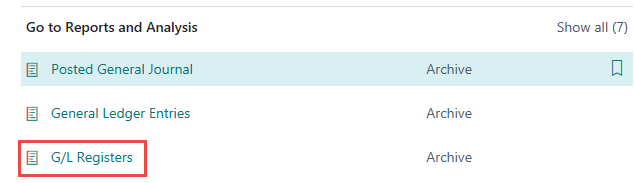 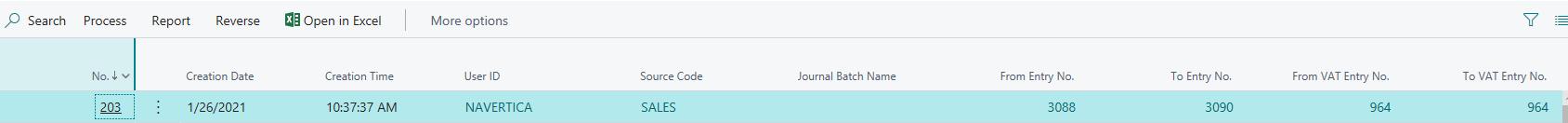 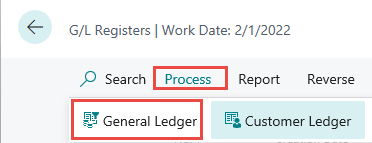 + Sign -> Debit , - Sign -> Credit
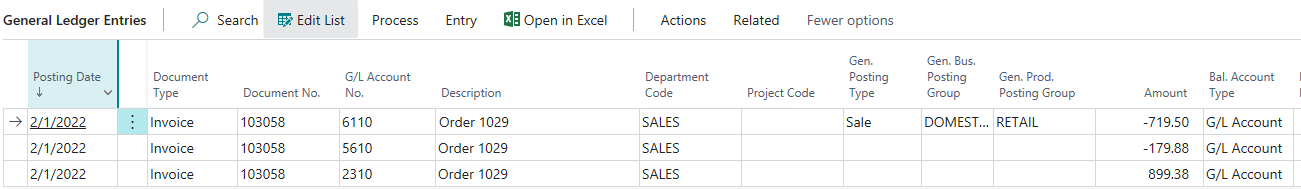 719,50+179,88=899,38
Demand creation – Sales Order (only theory so far)
Reasons
Planning - calculation of replenishment and Creation of Purchase Order (PO)
Creation of two different PO covering demand with different costs 
Posting both PO (Purchase Order documents)  
Partly posting of Sales Order  (For example, not everything was delivered by Vendor ) 
See applied Item Ledger Entries (this affects stock levels)
See important fields on the Item card 
Inventory Adjustment (will be explain at the end of the course- only PIS2 course)
See the impact on item General Ledger Entries  
See the impacts on Value entries (will be explain more in detail later – only PIS2 course !!!!)
Business Central supports supply planning for wholesale companies where the resulting supply orders can only be transfer and purchase orders. 
The main interface for this planning work is the Requisition Worksheet page,
Which will be shortly  described by tutor (only PIS2 coursce).
Logic
Material Requirement Planning
Netting
Vendor card
Requisition worksheet
Customer card
Proposals to replenish warehouse
Parameters
Parameters
Value  entry
Sales Item ledger entry
Purchase Order Header
Sales Order Header
Purchase Item ledger entry
Purchase  Item ledger entry
Purchase Order Line
Value  entry
Sales Order Line
Value  entry
Parameters
Item card
Parameters
Item card
Raw Data
Balancing
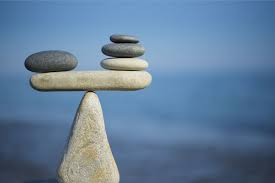 Replenishment
Demand
Customer card I.
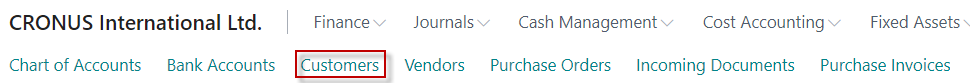 Customer  list
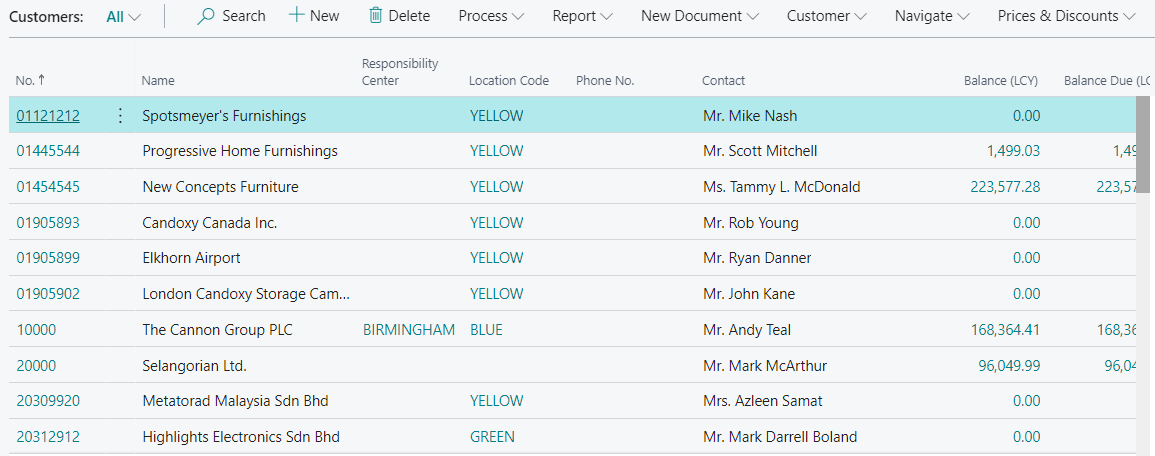 Customer card II.
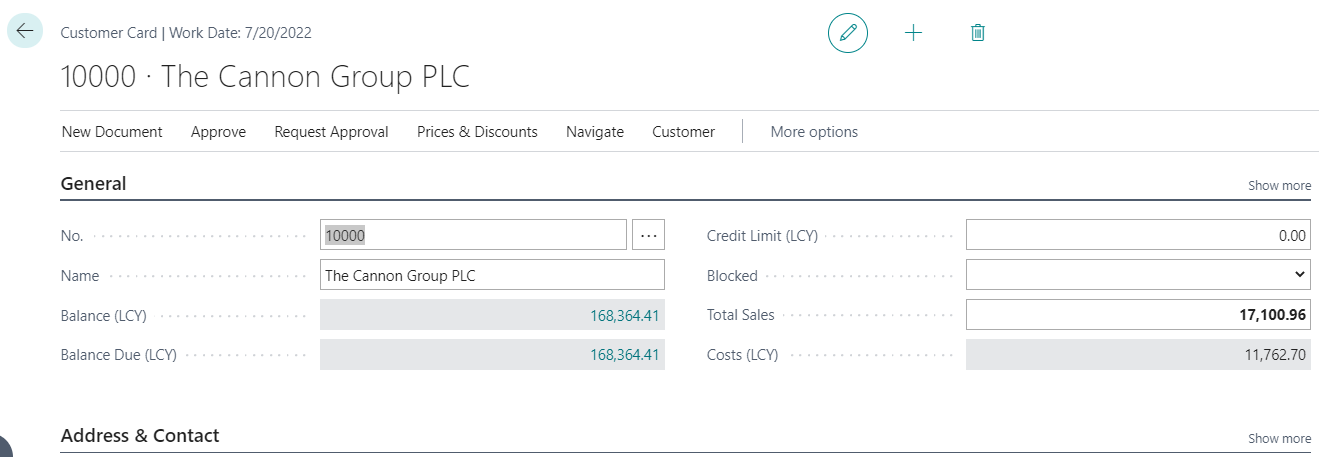 Ctrl-F7
Entries
Customer card III.
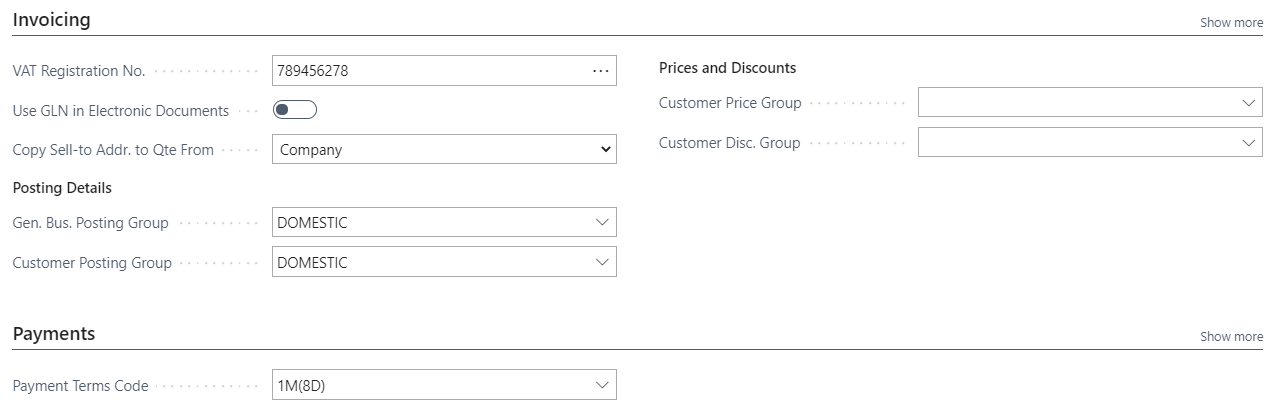 New item card (FIFO)
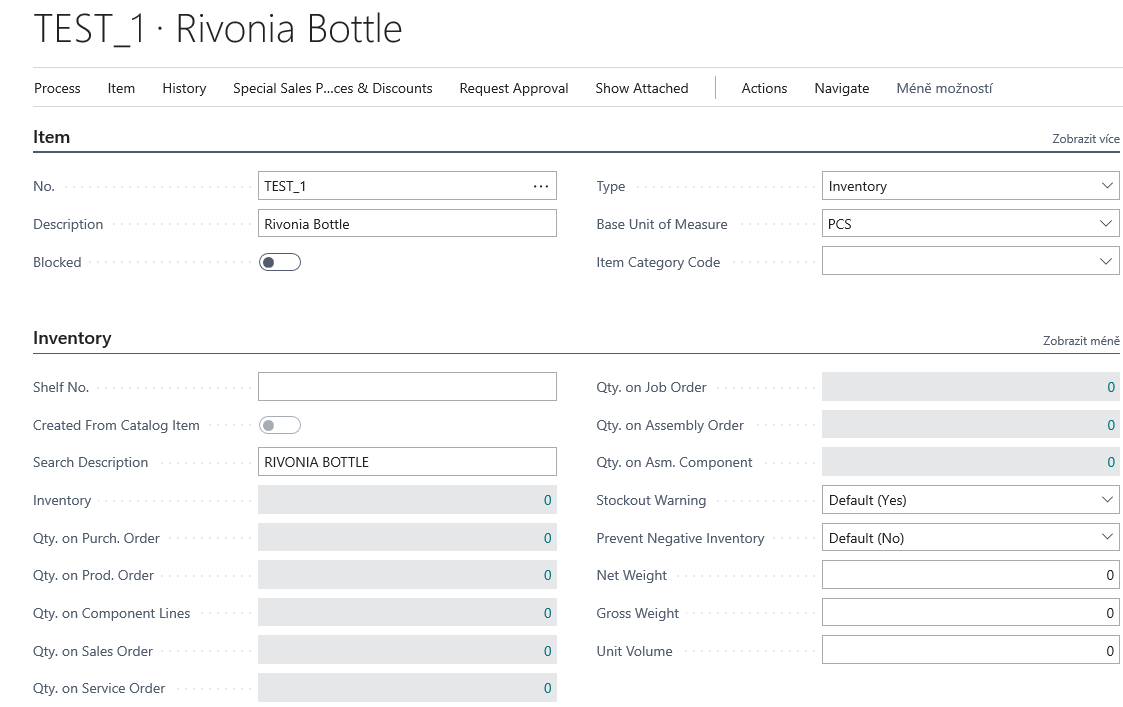 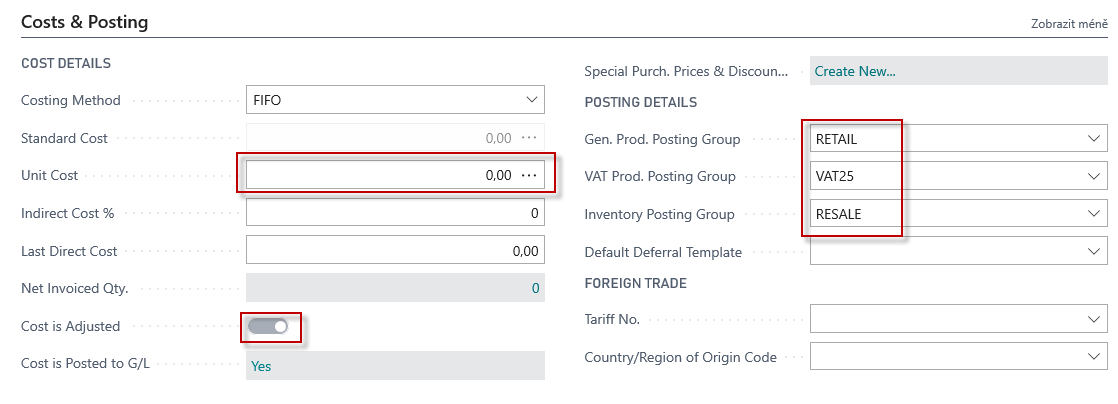 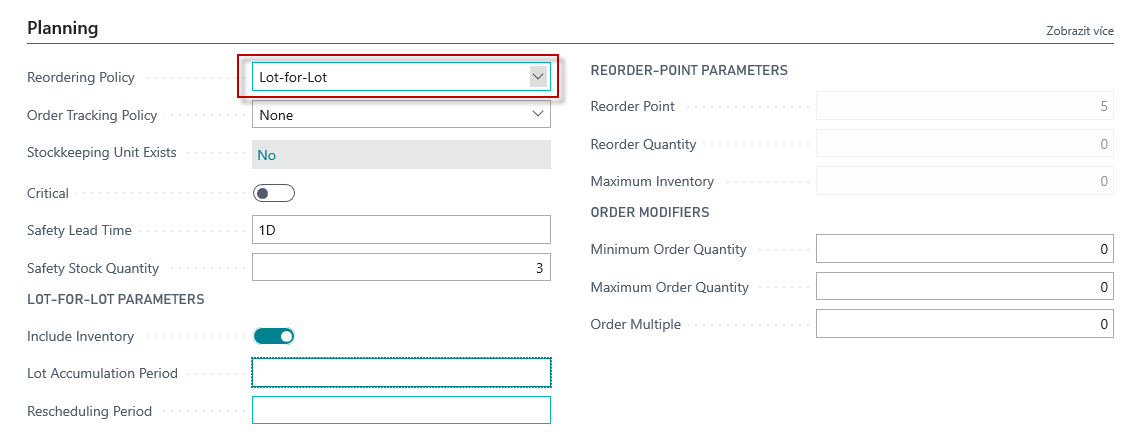 Lot Accumulation period explanation on the next slide
Lot-for-lot : The quantity is calculated to meet the sum of the demand that comes due in the time bucket.
Lot- for- Lot->  Economic Order Quantity
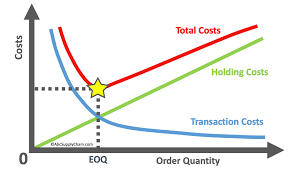 Instead of three different purchases over time, everything is                        purchased only once
Quantity
Quantity
Time
Time
FIFO costing method (home study)
An item's unit cost is the actual value of any receipt of the item, selected by the FIFO rule.In inventory valuation, it is assumed that the first items placed in inventory are sold first.
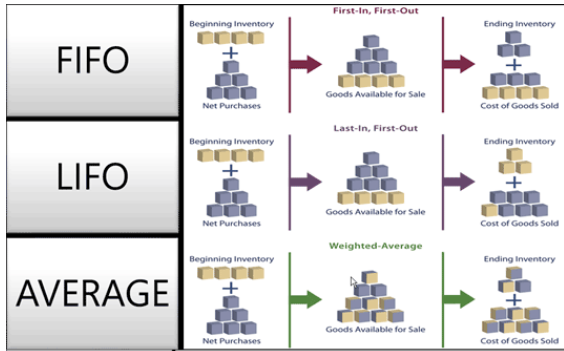 New Sales Order
To find Sales orders you can use searching window !!!!
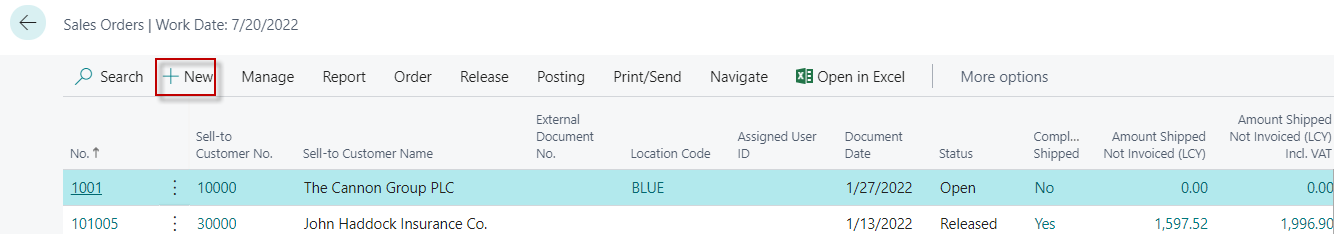 Sales Orders
 already 
created 
but not
postet
Sales Order created
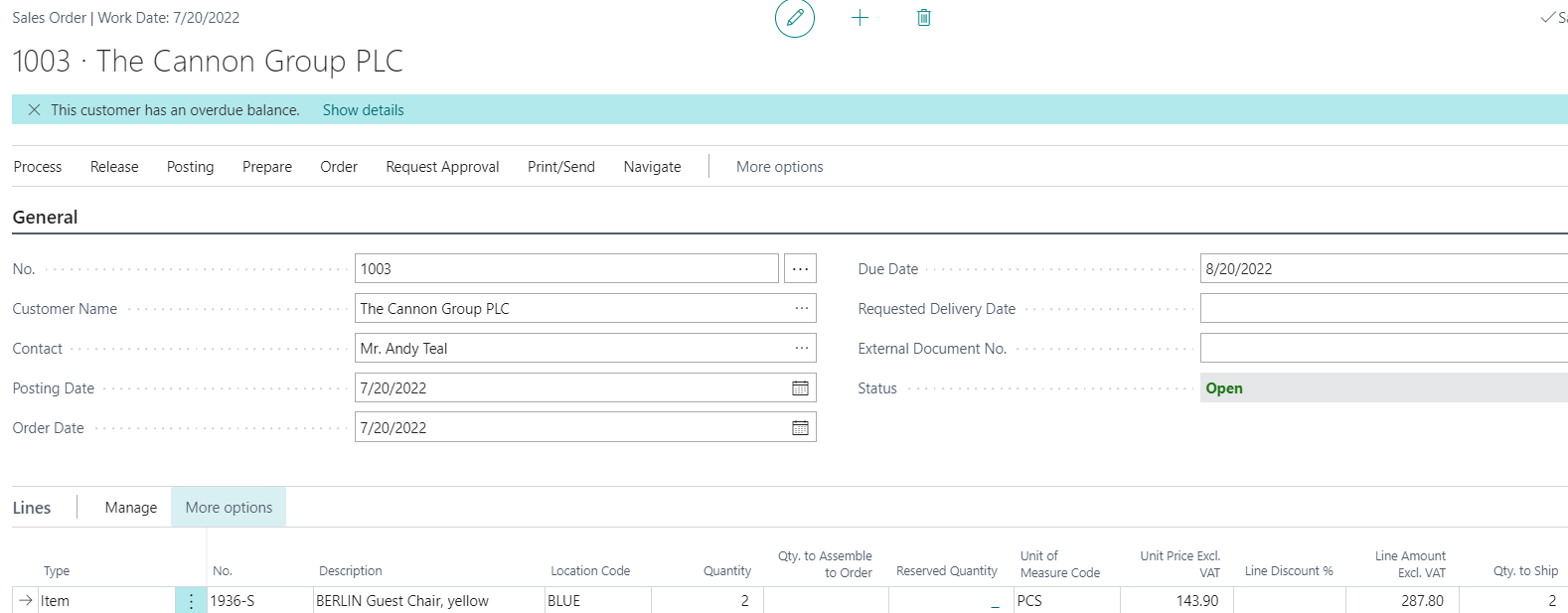 It's just a warning based on Sales and
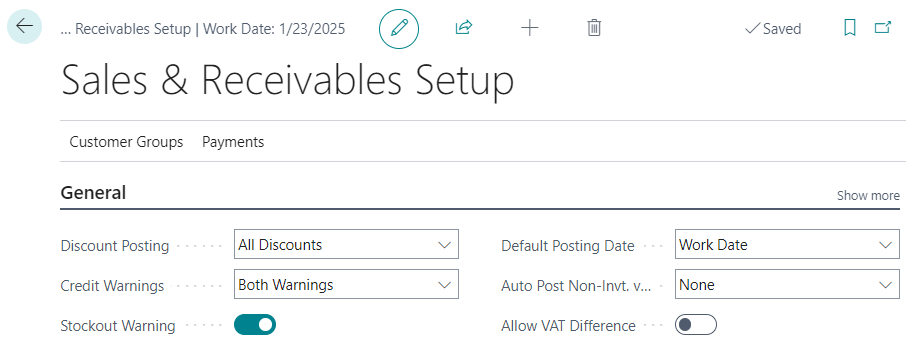 Setting warning types in BC
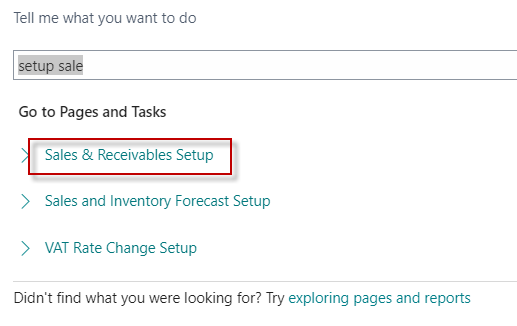 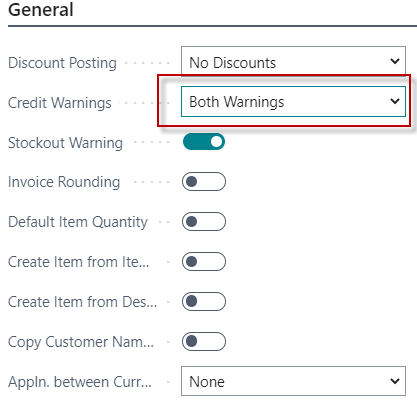 Credit limit (LCY)
Overdue 
Both Warning
No Warning
Options
Credit Limit (LCY)
Specifies the maximum amount you allow the customer to exceed the payment balance before warnings are issued.
Learn more
Explanation : LCY=Local Currency
Sales Order print confirmation->Preview only
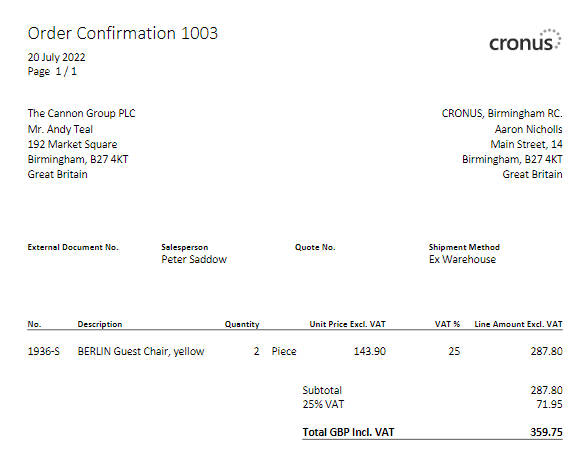 It can also be format pdf
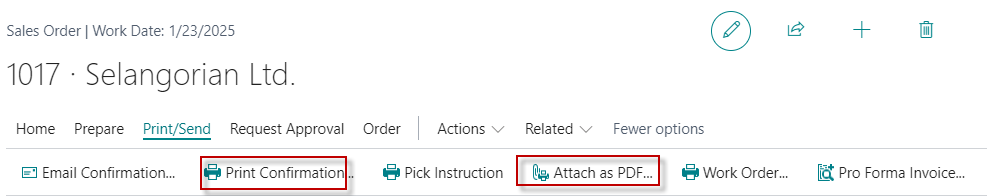 Sales Order posting (by use hot key F9)->Result->Sales invoice
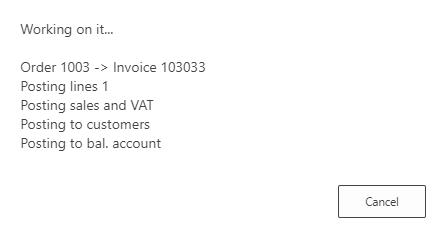 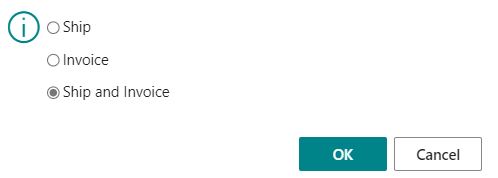 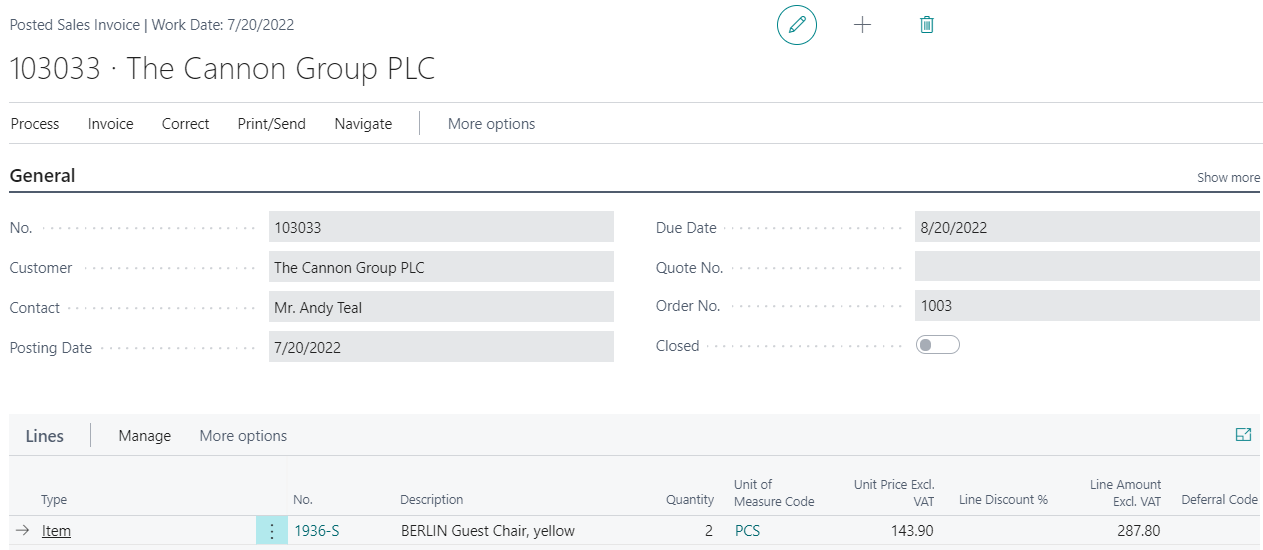 You can also find it in BC 
using the search window
List of all Posted Sales Invoices
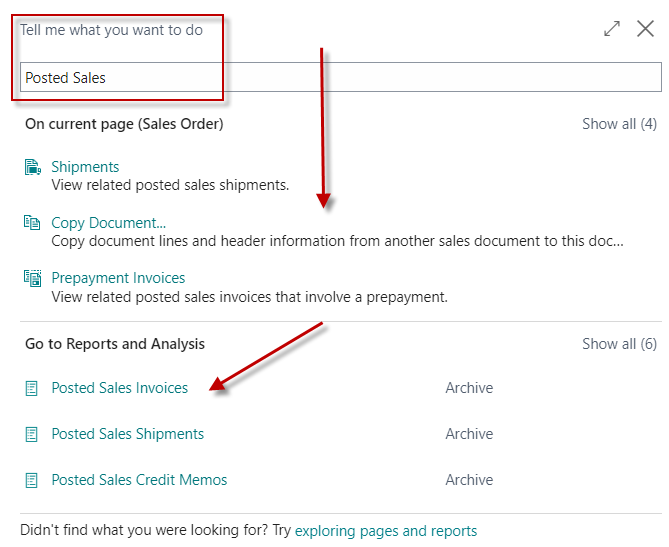 Customer Ledger Entries (raw data)
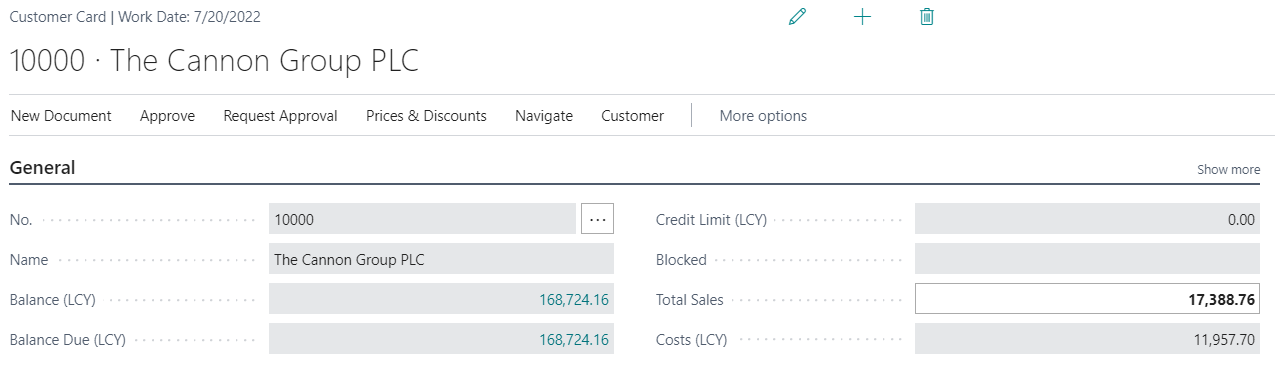 Ctrl-F7
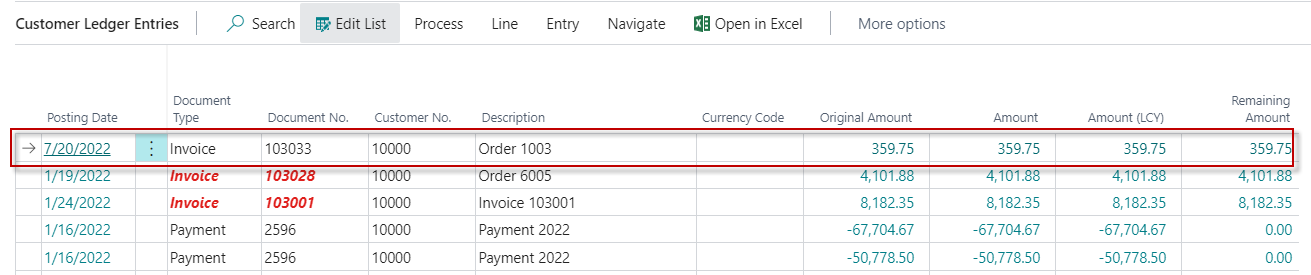 Item Ledger Entries
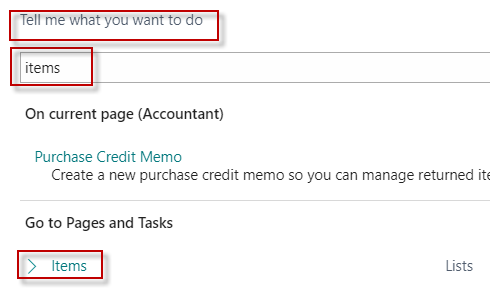 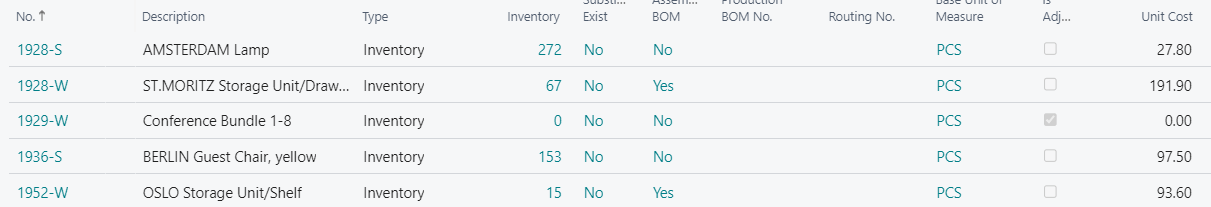 Edit
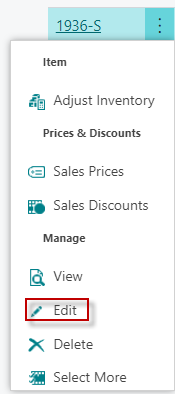 Item card 1936-S
Ctrl-F7
Costs, selling prices, decrease or increase in stock levels)
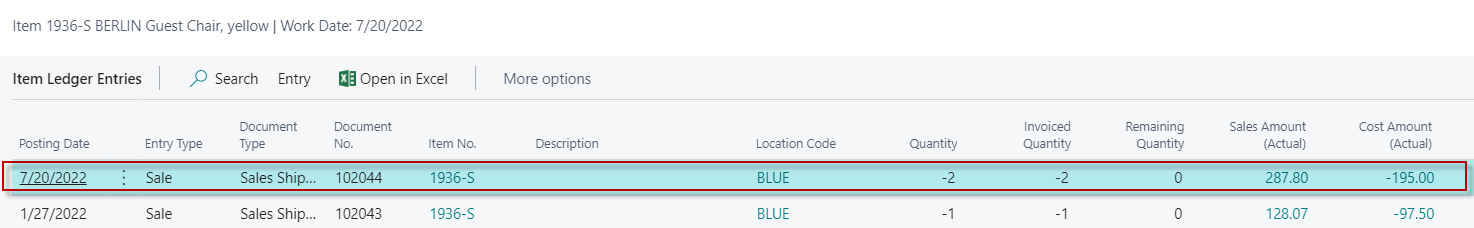 General Ledger Entries
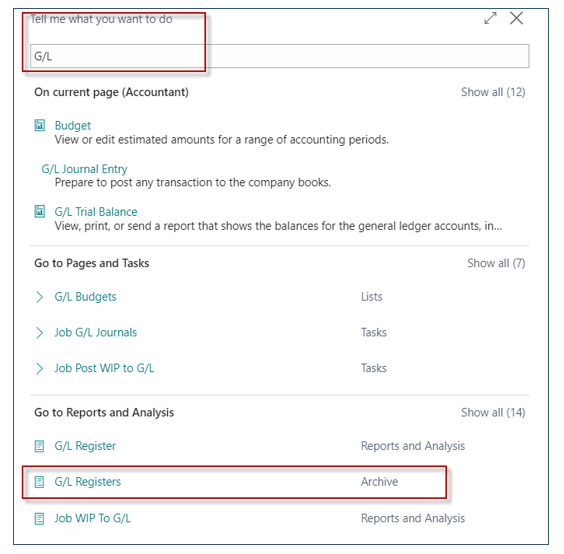 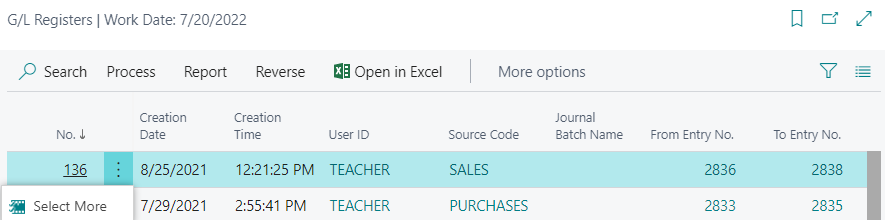 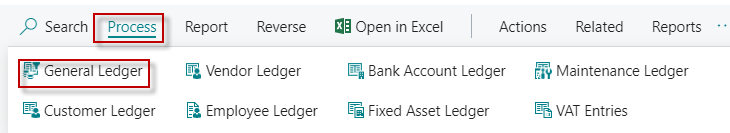 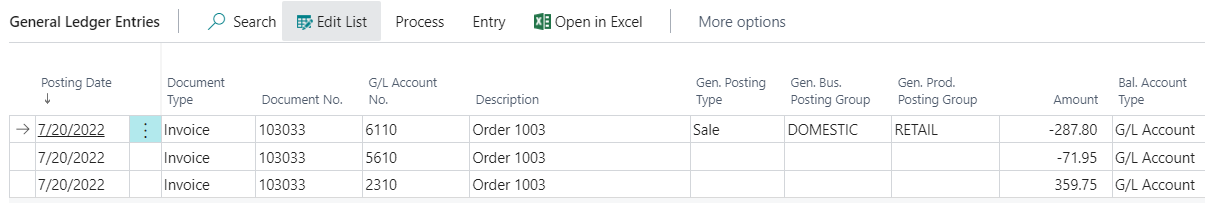 Purchase Order – List of Vendors
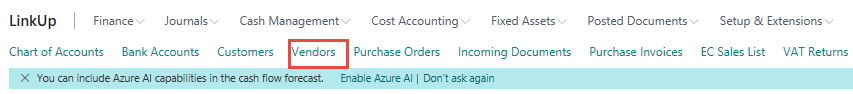 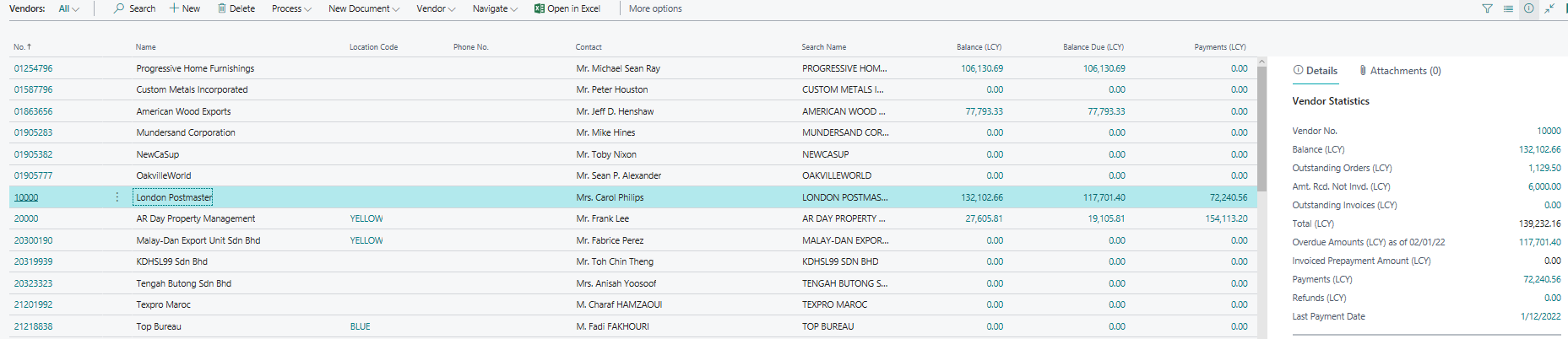 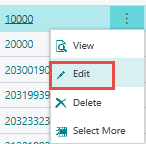 Vendor Card
Purchase Order – Vendor Card
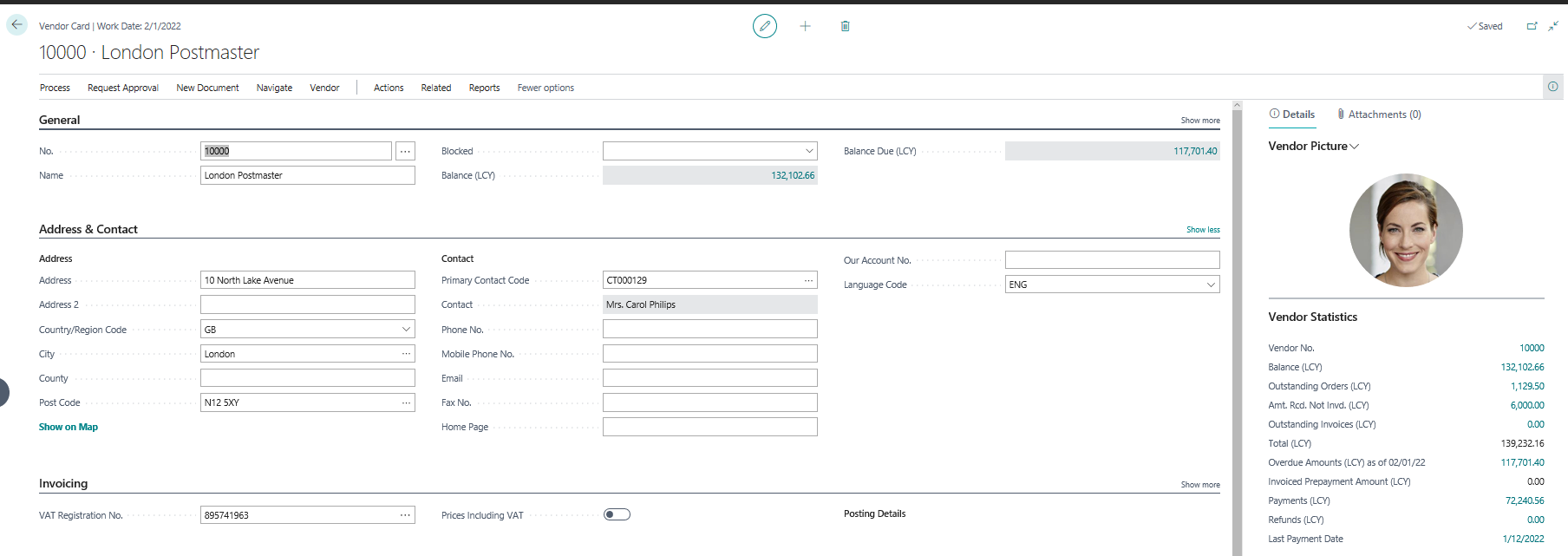 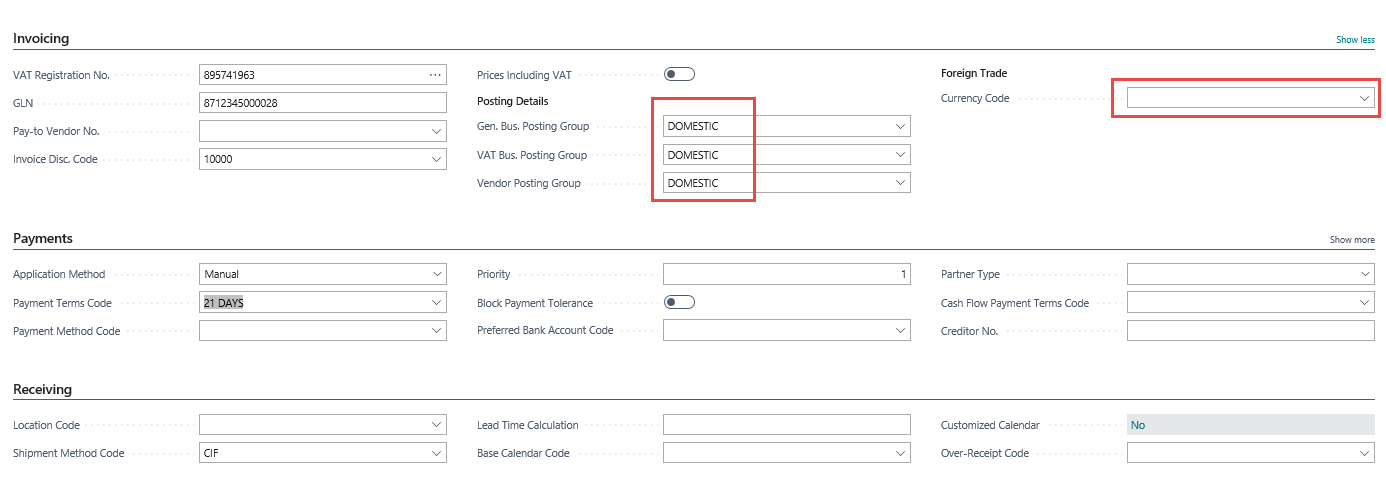 General Ledger Settings
Link to the general ledger account settings on which the purchase order that will become the purchase invoice will be posted
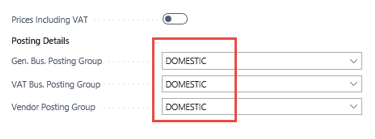 See tab Invoicing and options : Show more fields, Select from 
full list->Edit list->Option Setup
Customer card –> one card=one chosen parameter
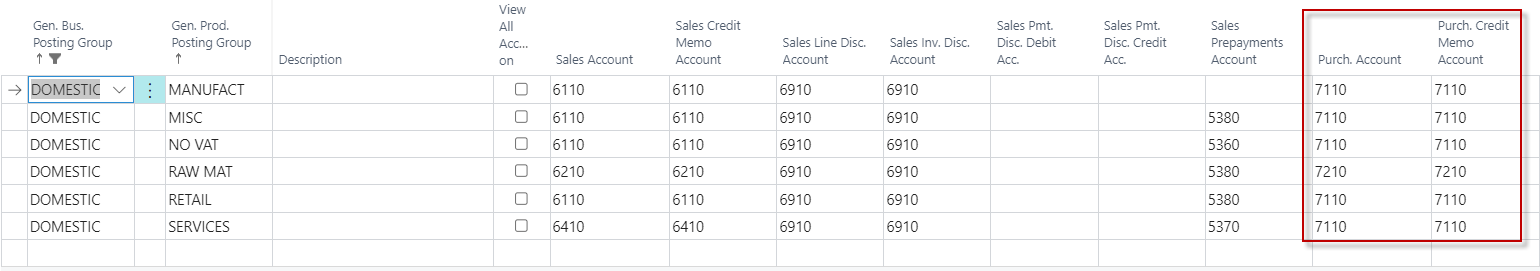 Item card –> one card=one chosen parameter
Purchase Order – document (Header and Lines)
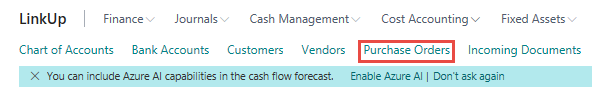 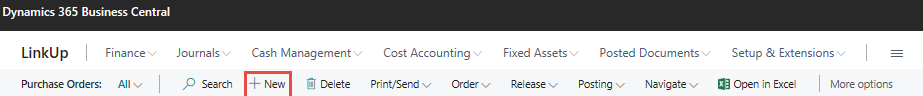 Purchase Order (PO)  – document (Header and Lines)
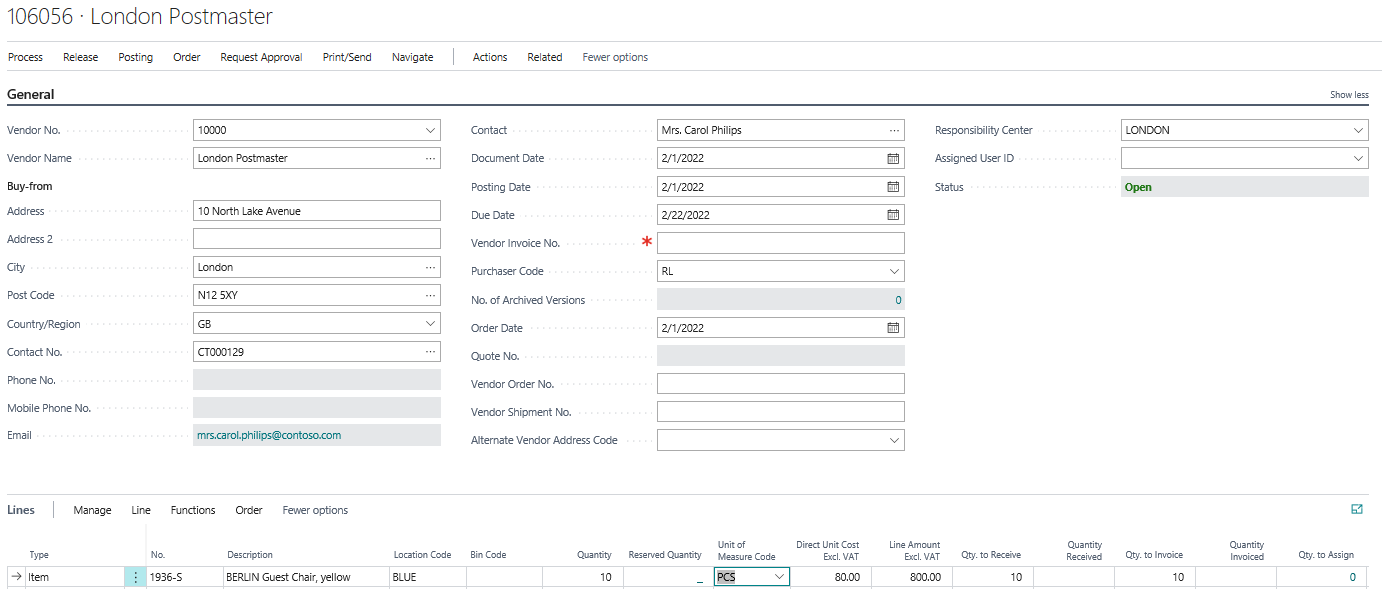 Where there is 
an orange asterisk 
you need to add the data !!!!
PO- Preview
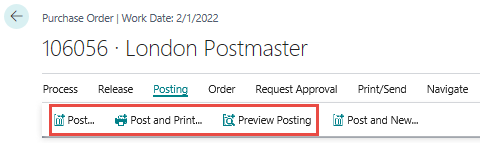 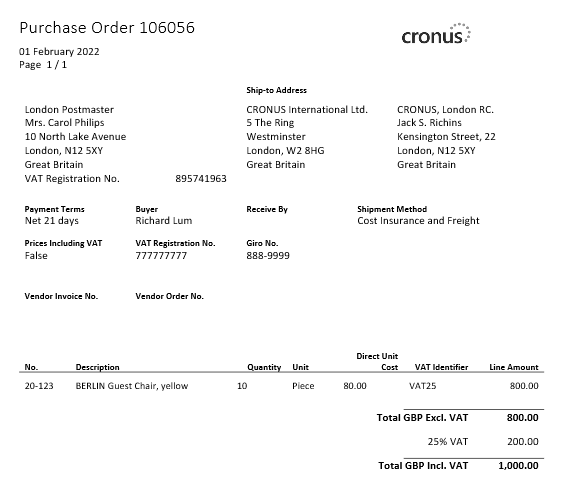 PO -  preview posting by appropriate icon
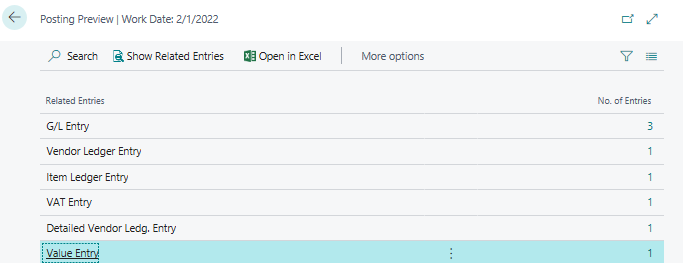 G/L Entries see next slide
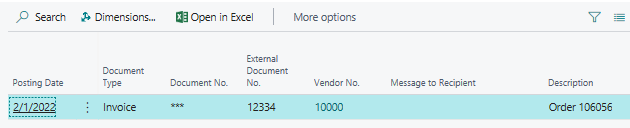 Invoice (could be modified by personalize feature-adding fields)
Presented in BC - 2
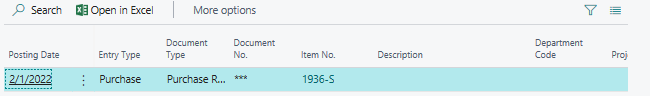 Inventory (could be modified by personalize feature-adding fields)
General Ledger Registers-> Archive
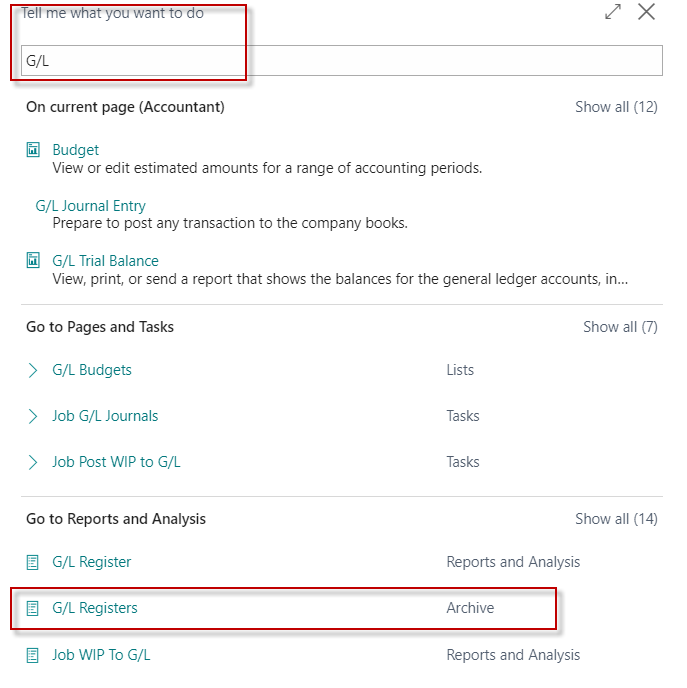 PO – General Ledger Entries - preview
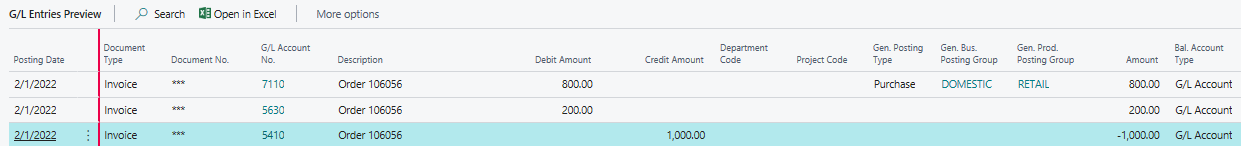 PO – F9 posting
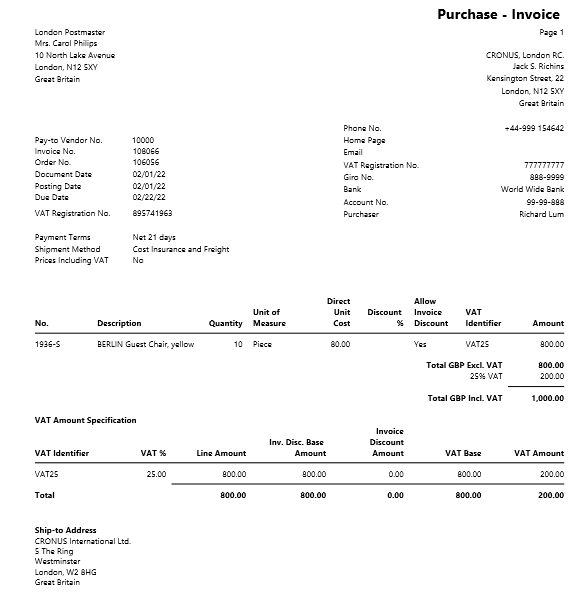 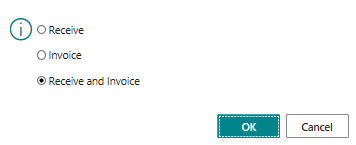 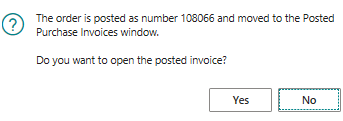 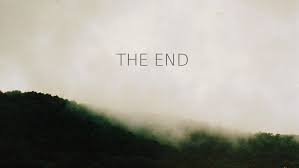